2ο ΔΗΜΟΤΙΚΟ ΣΧΟΛΕΙΟ ΟΡΧΟΜΕΝΟΥ

ΔΗΜΟΤΙΚΟ ΣΧΟΛΕΙΟ ΕΛΕΟΥΣΑΣ ΑΡΤΑΣ

2ο ΔΗΜΟΤΙΚΟ ΣΧΟΛΕΙΟ ΓΡΕΒΕΝΩΝ

10ο ΔΗΜΟΤΙΚΟ ΣΧΟΛΕΙΟ ΑΙΓΑΛΕΩ
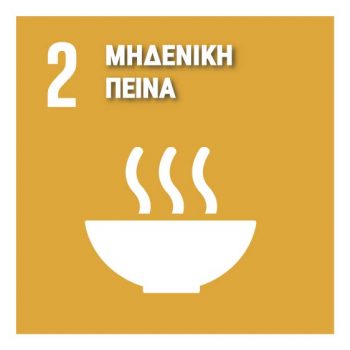 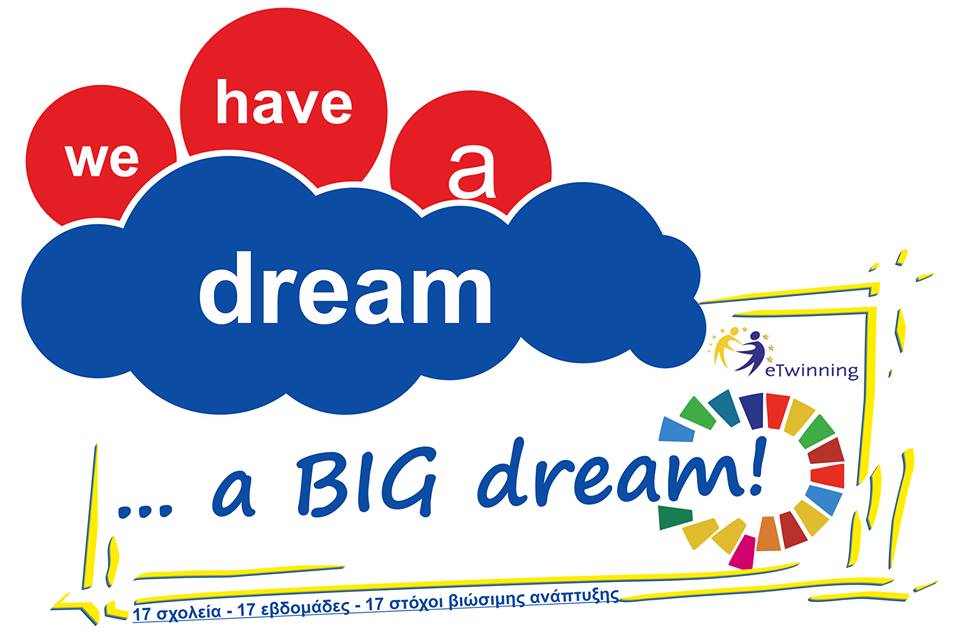 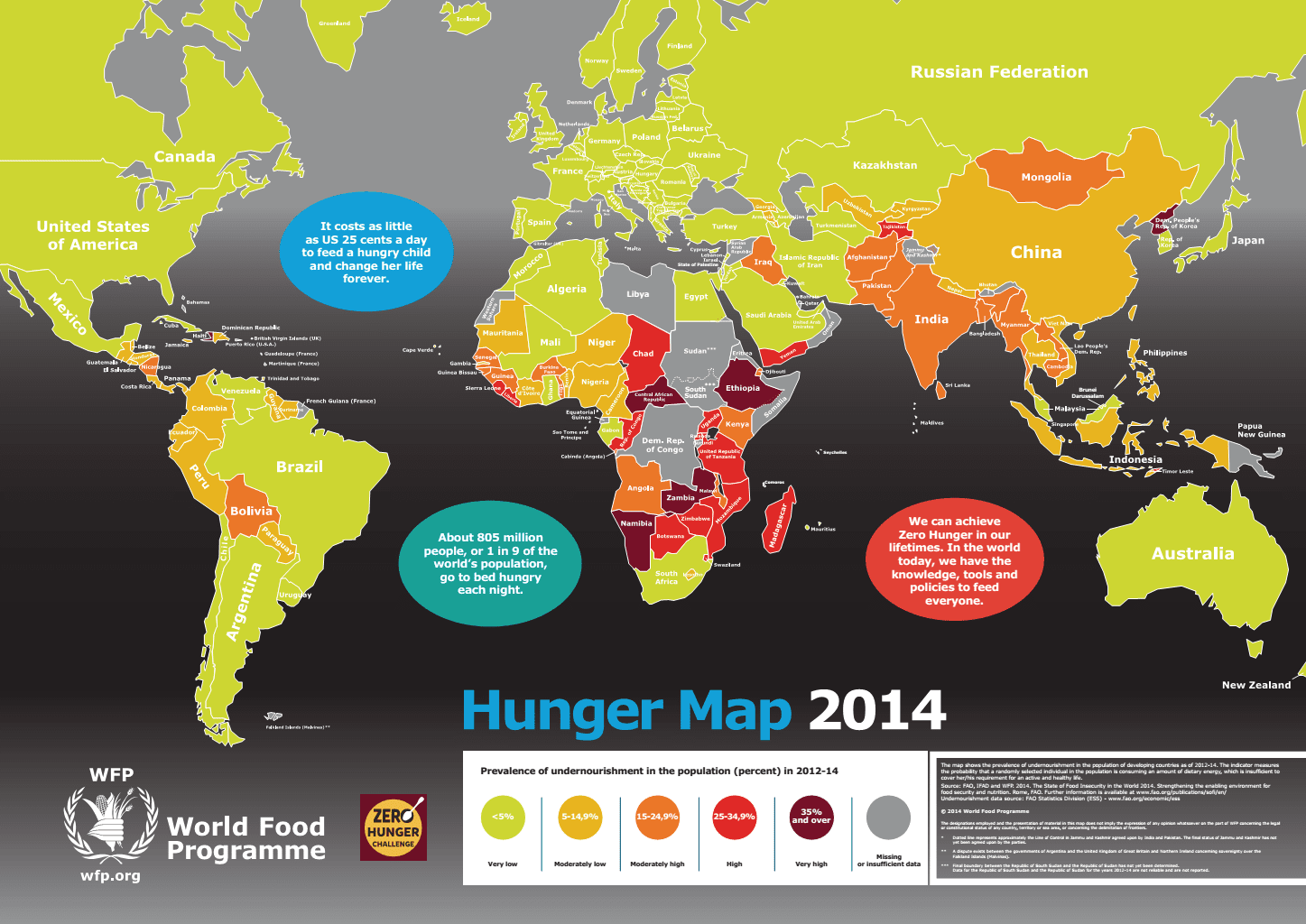 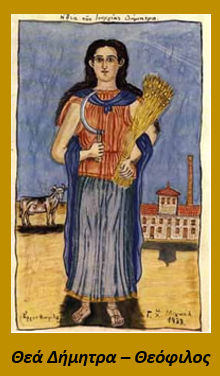 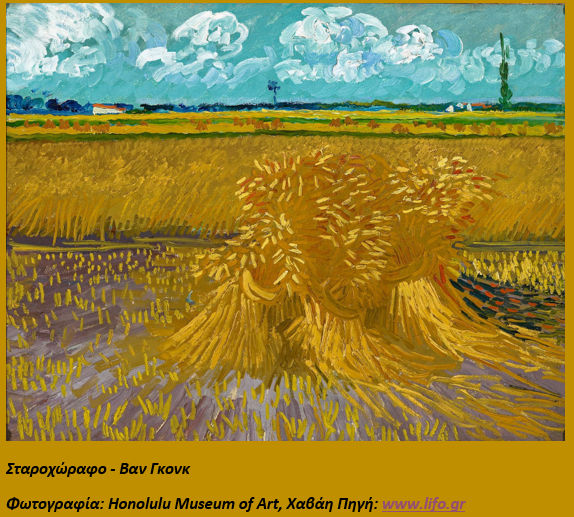 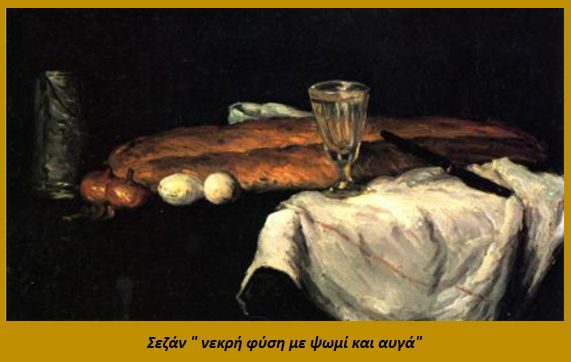 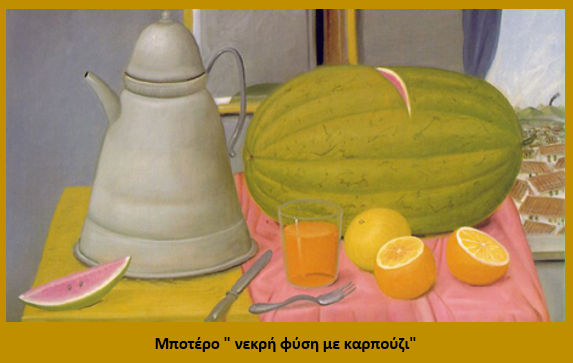 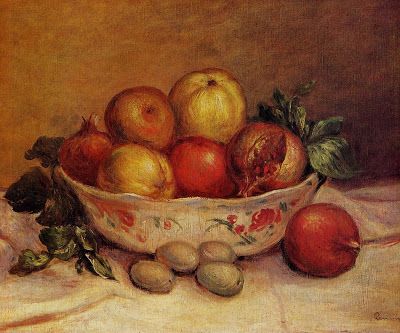 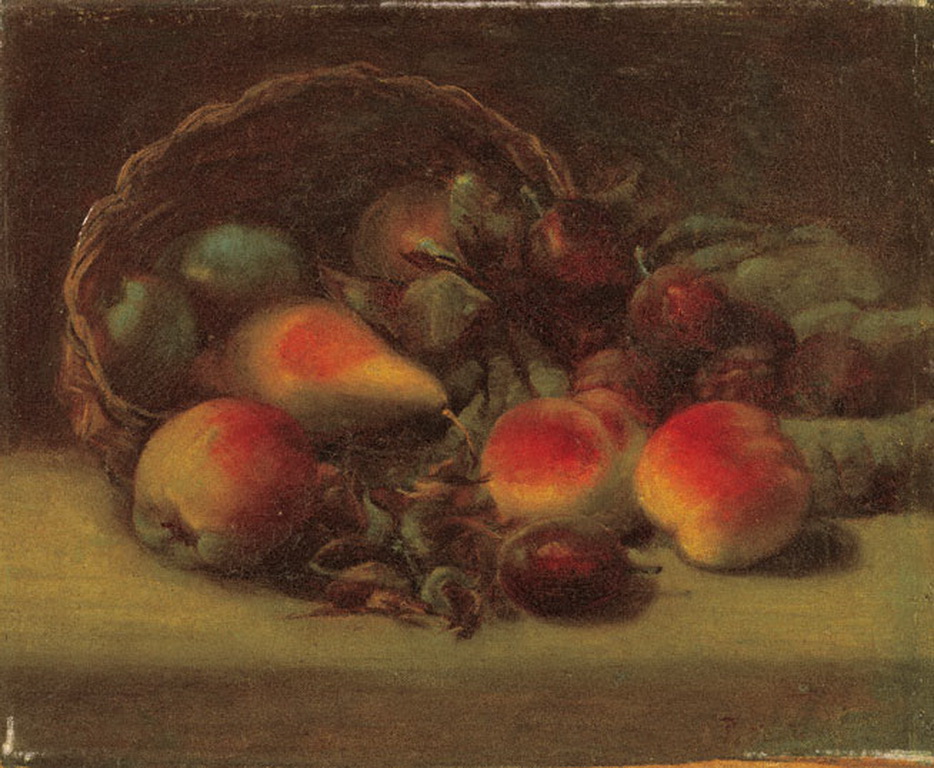 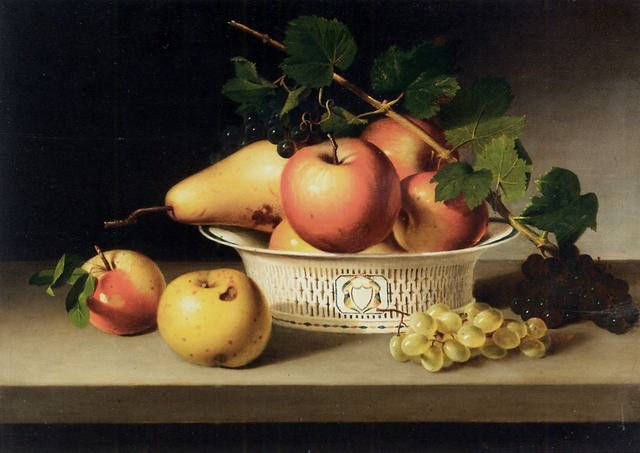 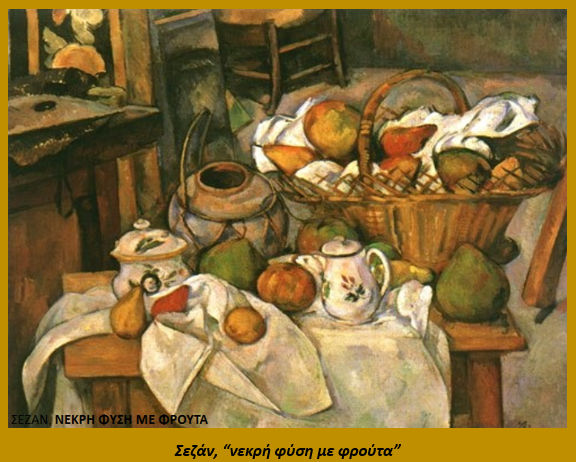 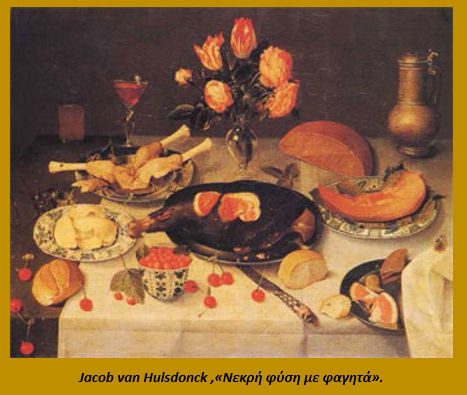 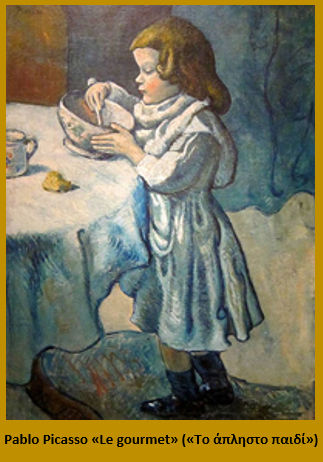 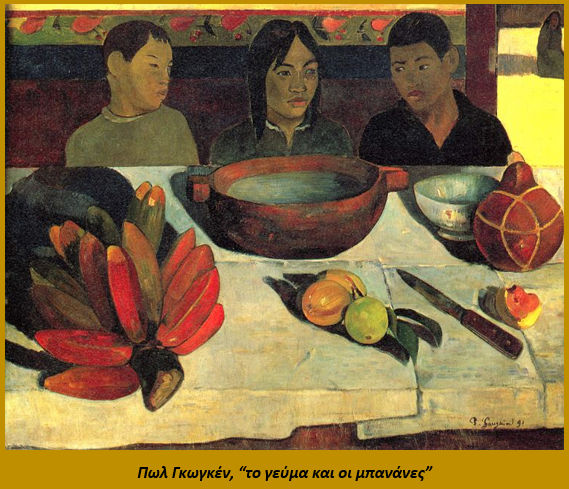 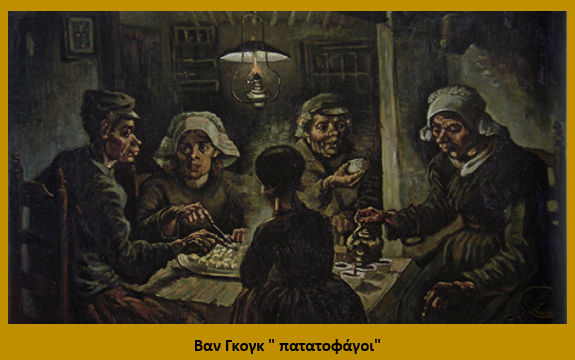 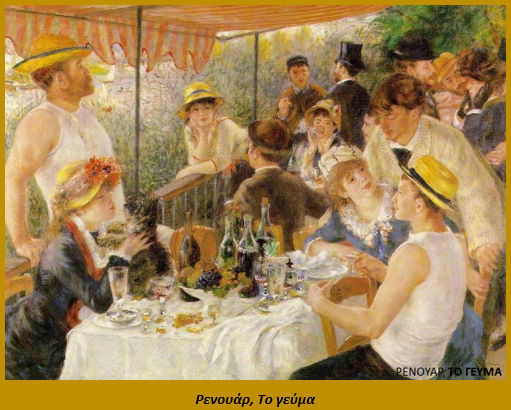 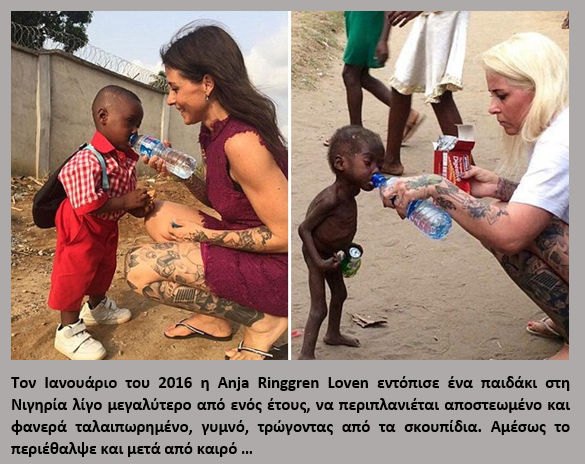